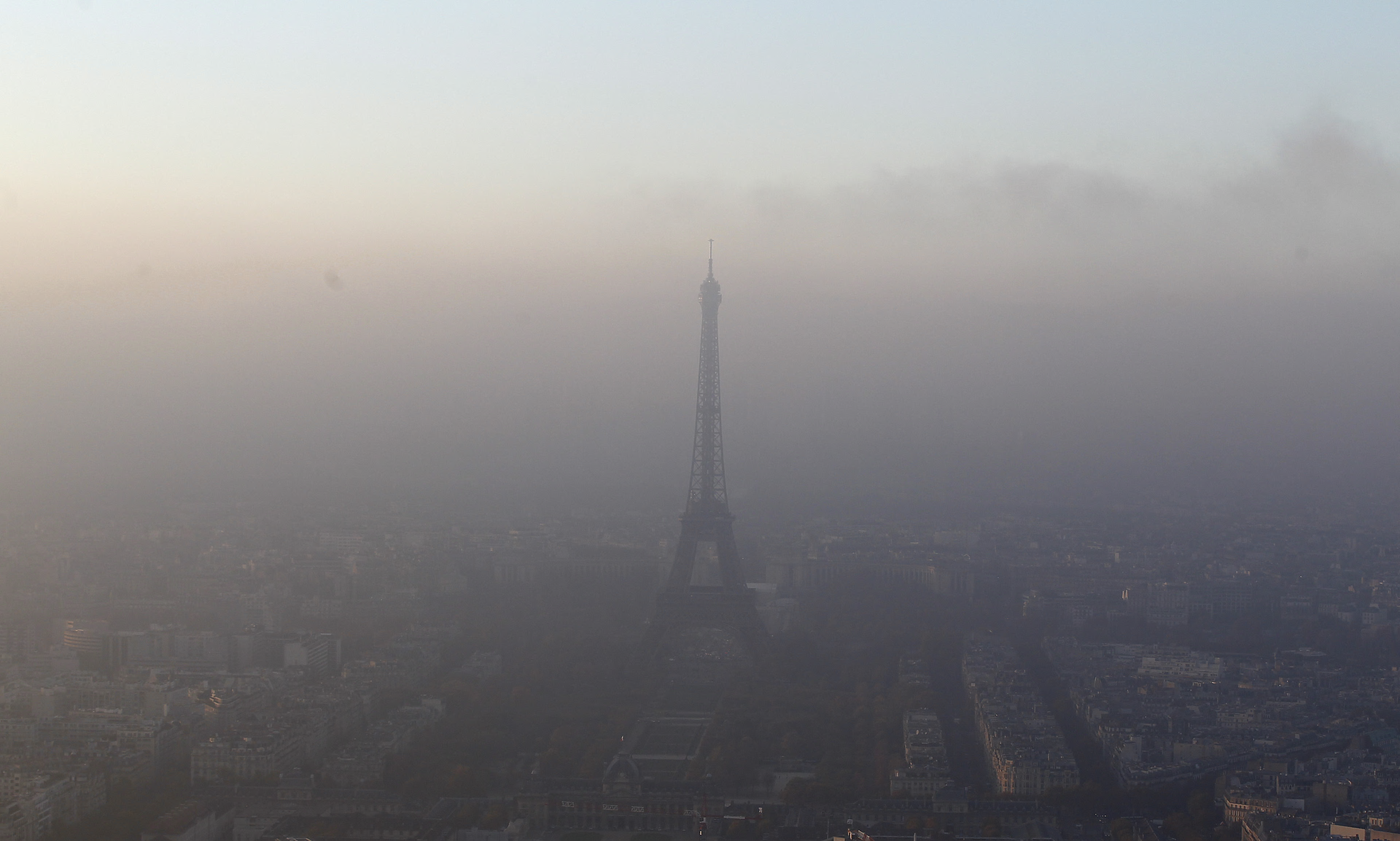 Scott WilliamsConference on Science, Technology, Innovation & Social Responsibility	CERN, 11 November 2015@scott42195
Align. Connect. Unlock.
Scaling up to meet demand in a world of non-linear systemic disruption
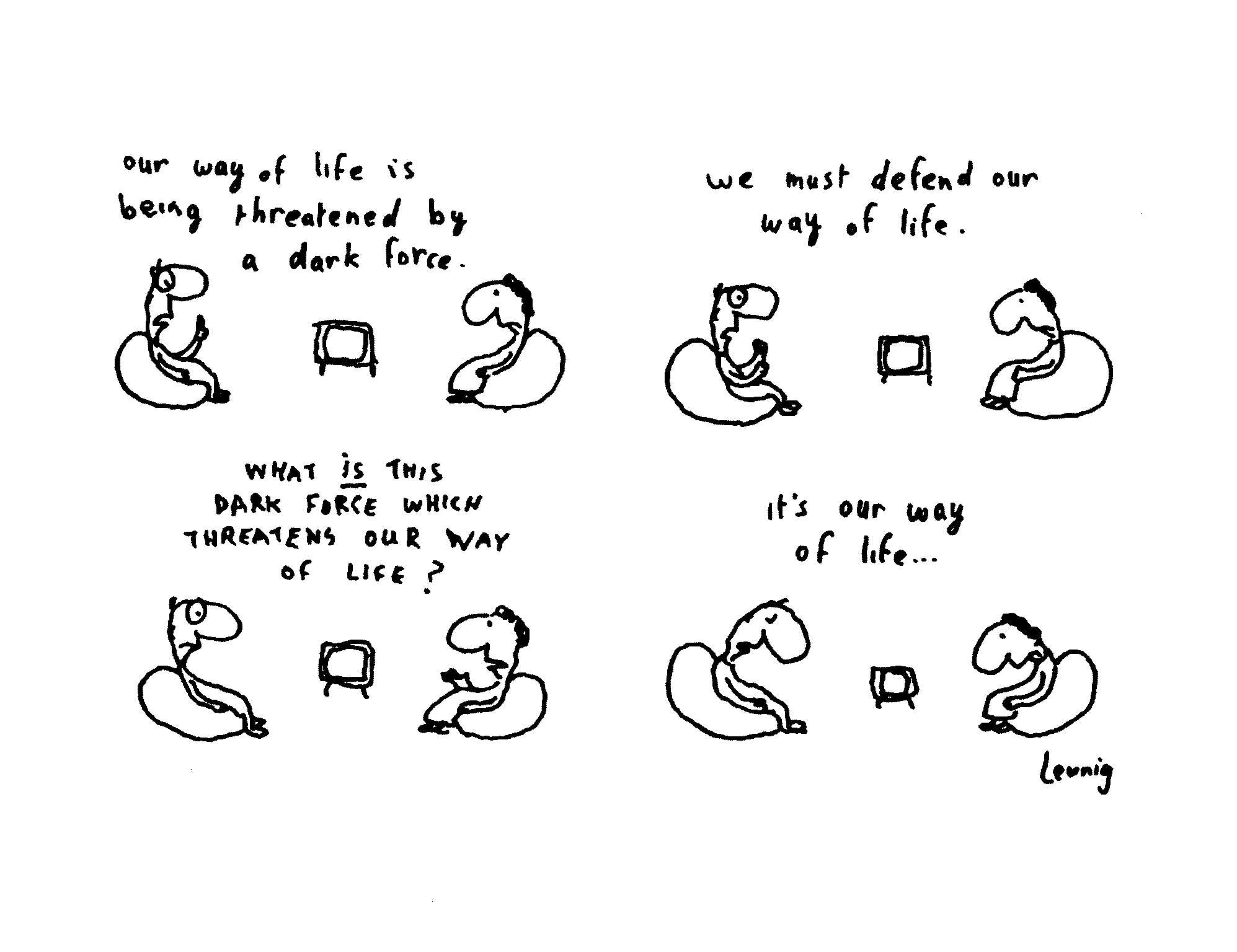 Slide 2
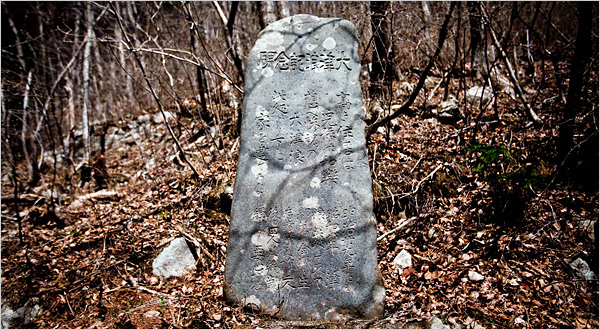 Source: Nytimes.com
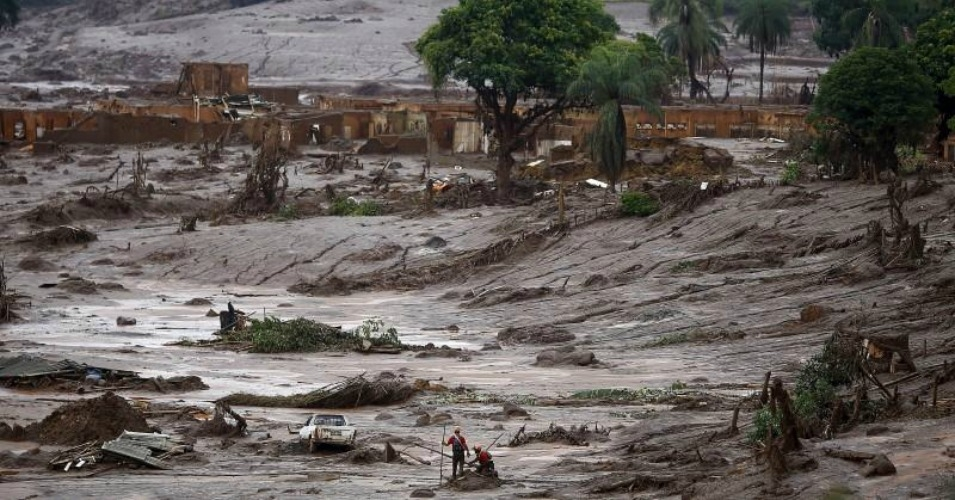 Source: Reuters
400ppm
The big picture….externalities still the rule
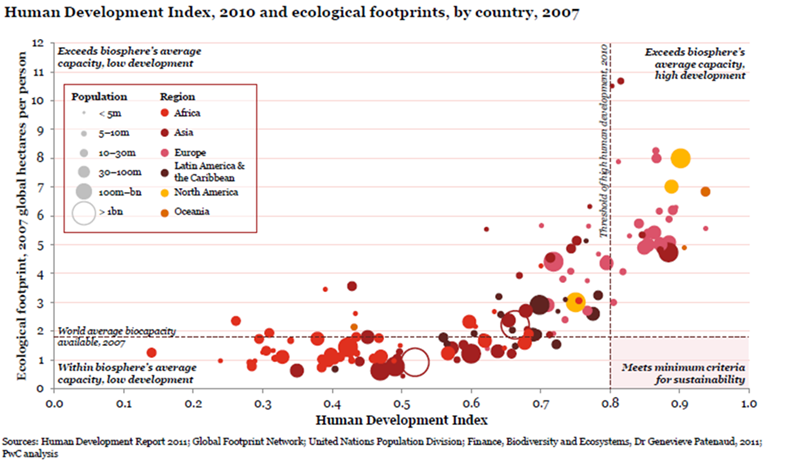 Ecological debt
Human potential debt
SDG 2030
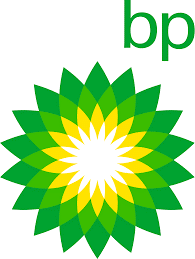 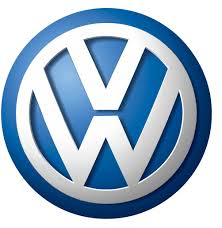 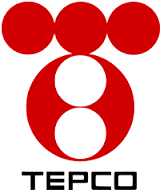 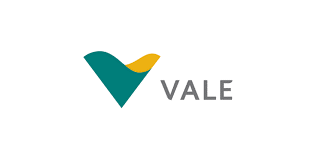 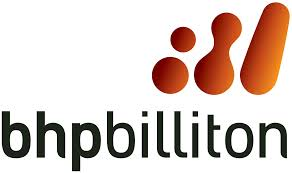 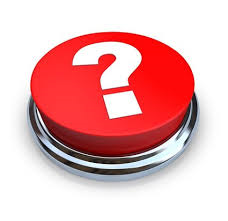 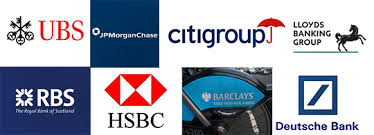 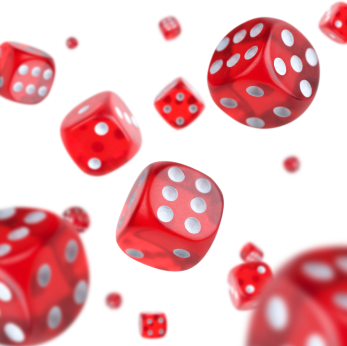 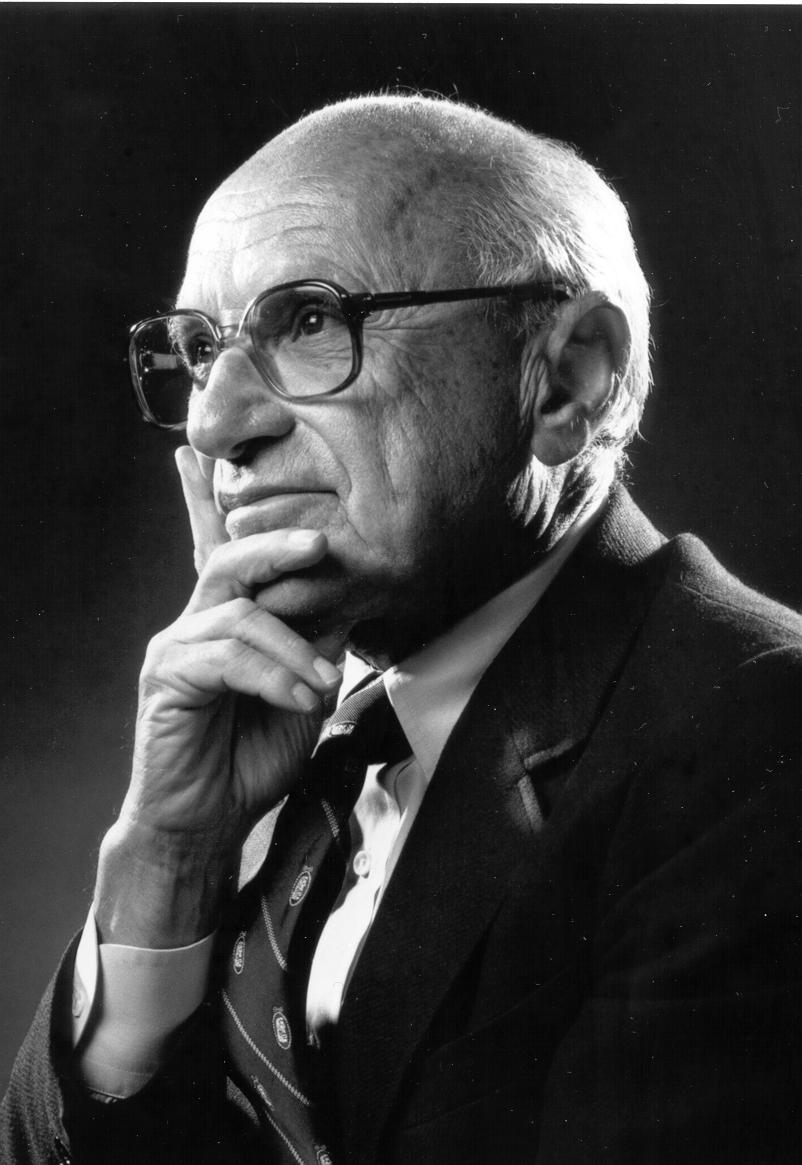 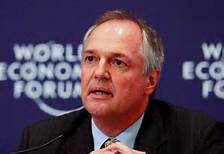 “If you want me to do things only for ROI reasons, you should get out of this stock”
“If you don’t buy into this, then I respect you as a human being, but don’t put your money in our company.”
“Social responsibility… is a fundamentally subversive doctrine”
"What we can bring to the table is a credible price tag for the decisions that are taken or not taken, making sure everybody understands that in the short term you may not take a decision but you will definitely pay a price in the long term”
Michel Lies, CEO SwissRe, Sep 2015
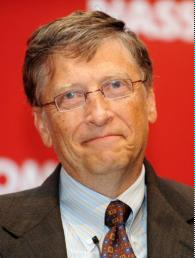 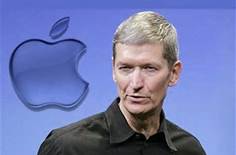 “…if allowed a single wish in the coming 50 years, it would be a global ‘zero carbon’ culture..”
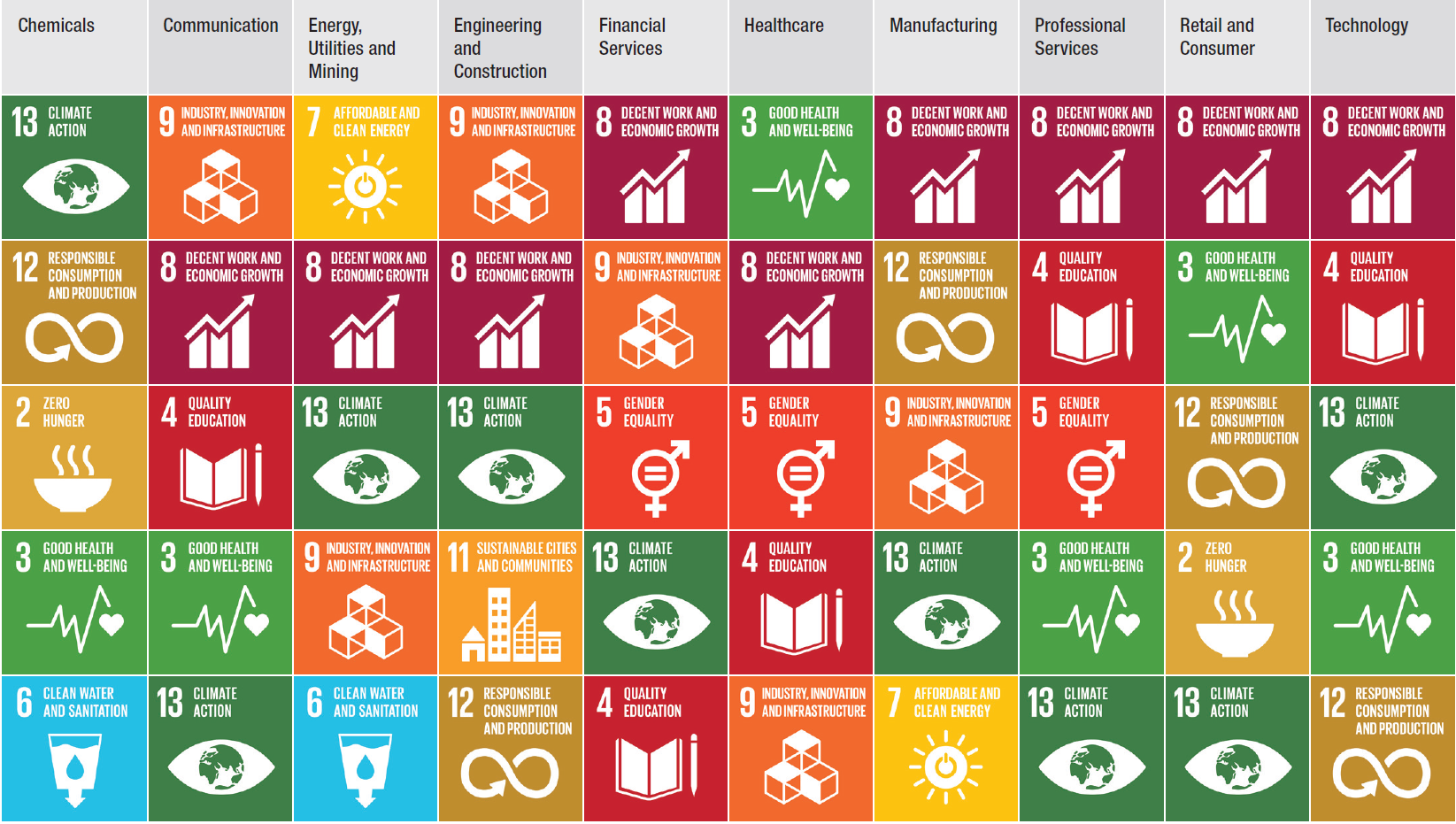 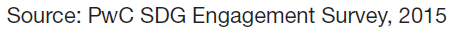 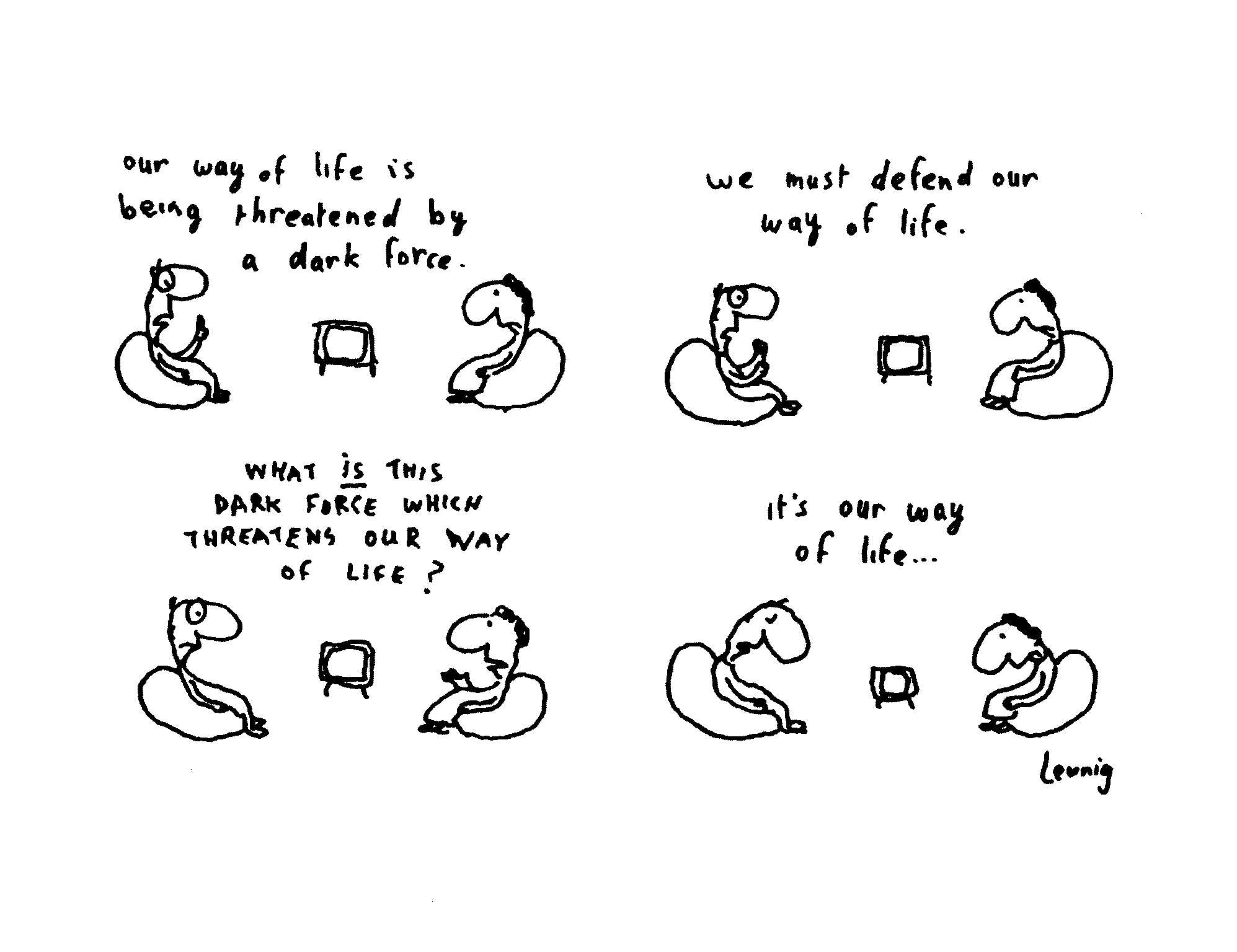 Slide 11
1		Incorporate information
	2	Redefine success
	3	Move from control to harmony
A risky world made a little more visible…
Expected future disaster losses annualized over the long term
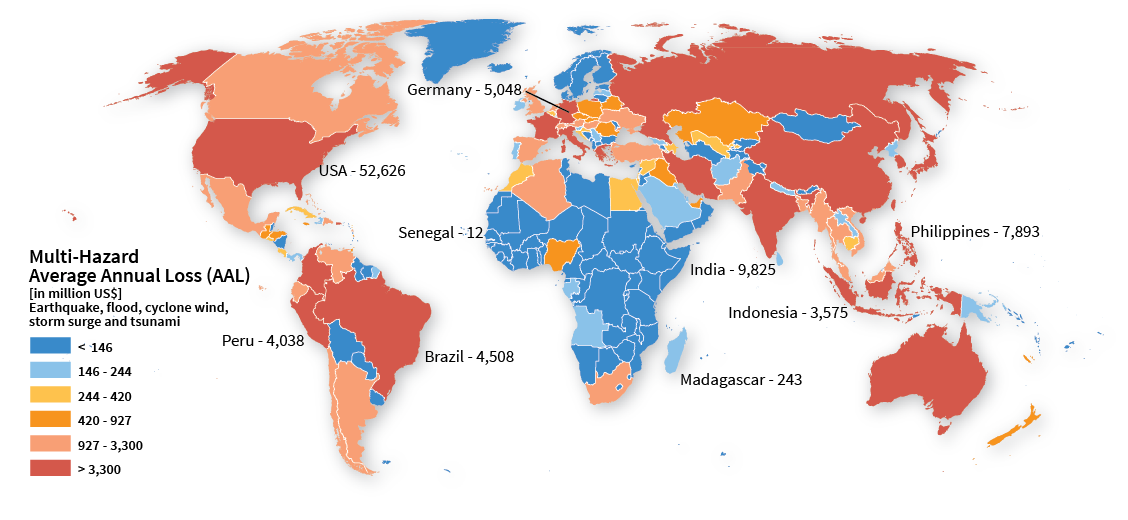 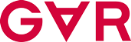 …but so much more is neededImproved knowledge systems can scan for patterns, zero in on places, learn from actions at scale & catalyze data-driven development, the Knowledge Systems for Sustainability Collaborative is one example ready to deliver
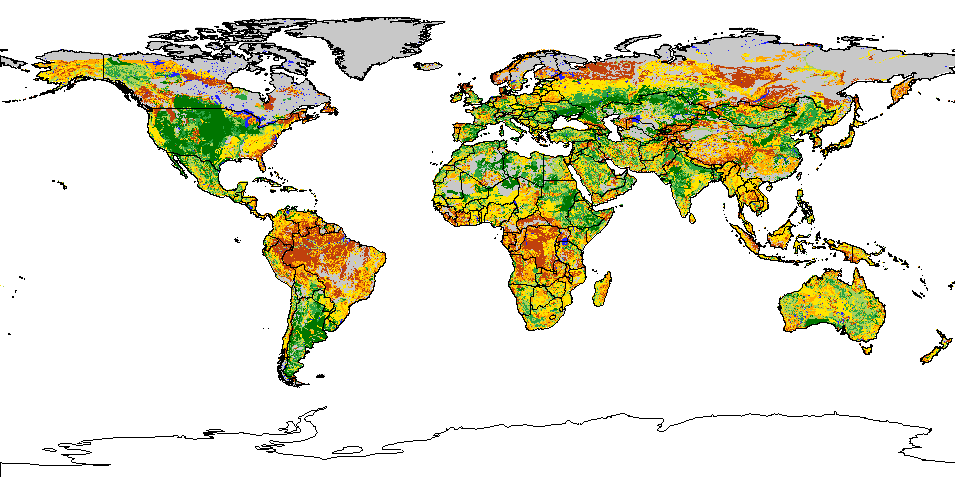 Identify, leverage and integrate: 
Computational
Modeling
Informatics
Visualization 
Analytics resources
Climate, energy, economic, and environmental research results and data
Human-dimensions and decision-process research results and information
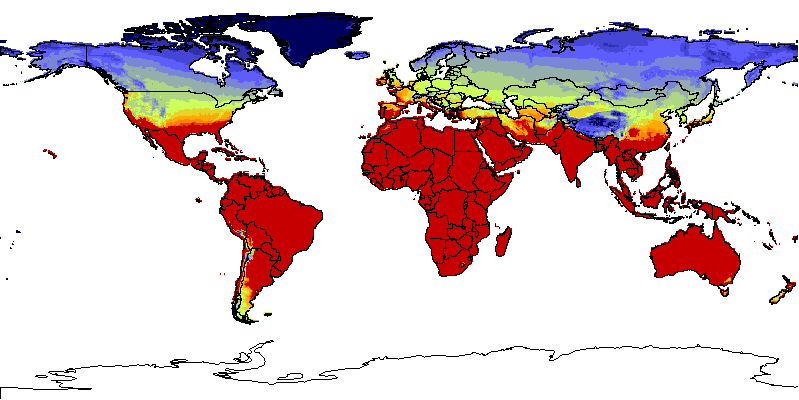 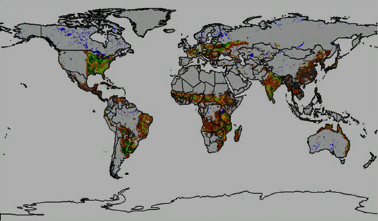 Food, production, consumption
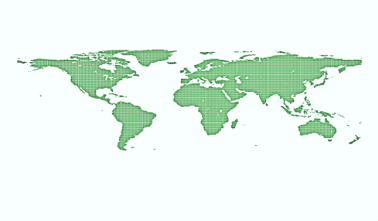 Natural resources
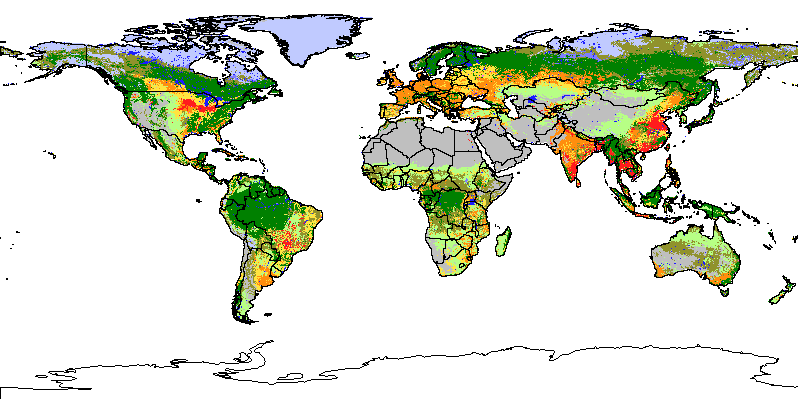 Demographics
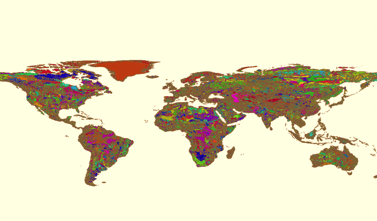 Weather and Climate
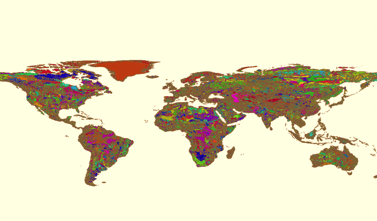 Infrastructure, logistics
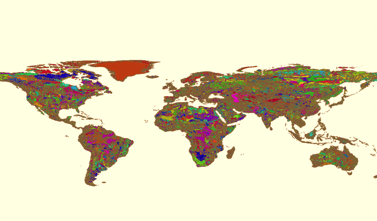 Nutritional security
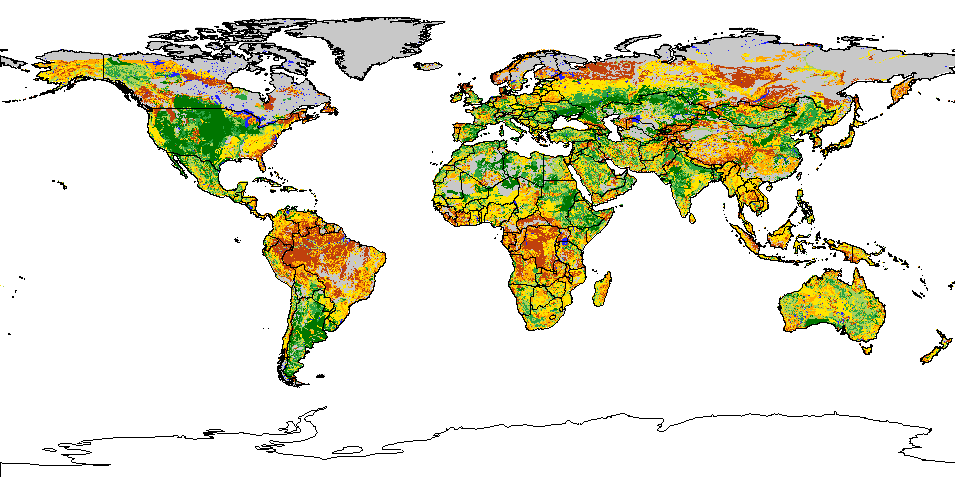 Data, information, and knowledge assets
Modeling of complex systems
High-quality information exchange that supports decisions about management that advance the “circle of securities”
Learning systems
Governance, Land Use
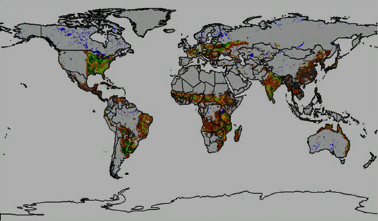 Integrated NRT feeds
NRT: Near real-time
Waste
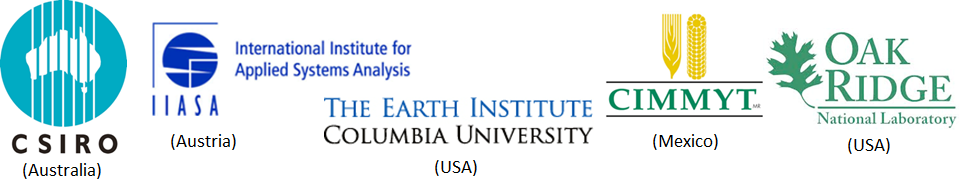 Soil
Ultimately the transition to manage the non-linear state shifts requires an open-systems view, like the resilience.io systems model
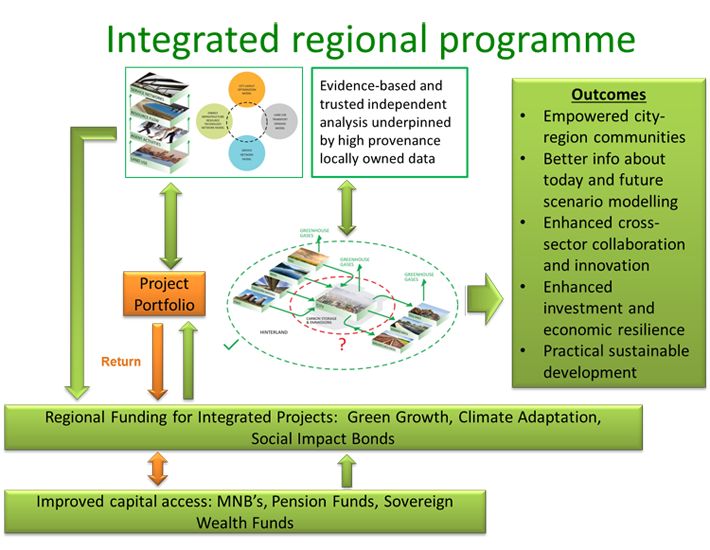 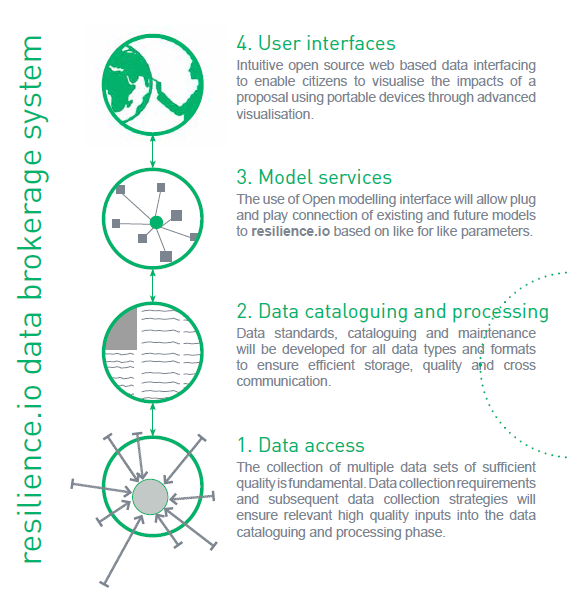 High stakes challenges and opportunities to be addressed now…to enable a safe(r), transitional pathway from systemic sociopathic arbitrage to optimised, economically sustainable human development and ecological stewardship
Quantitative revolution is happening
A
Quantification and granularity of data cannot be ignored, moving towards multi-dimensional data and open source science,  old ways of understanding changing rapidly, silos breaking down, uncertainty of broader data sets being established
Political 
(and business) landscape is rapidly changing
B
Globally governments accept and have endorsed appropriate frameworks for action and explicitly recognize the necessity for private sector involvement in creating risk-resilient societies
Investment 
(and insurance) rationale is changing
C
Institutional investors and insurers, as well as regulators, rapidly coming on board to shift from “risk-blind” to “risk-informed” investment, trillions on the move
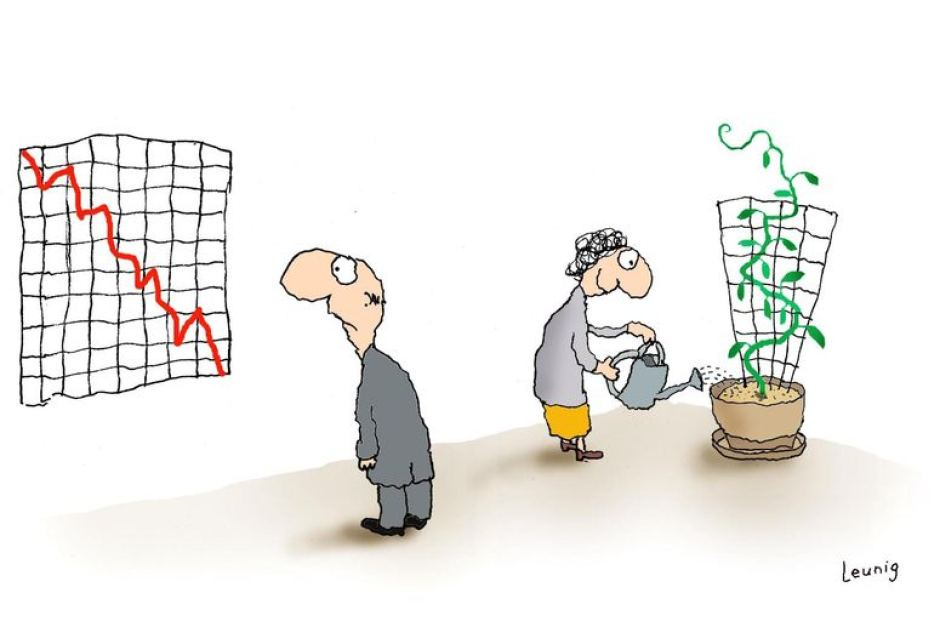